FUZION
Are We Project Capable?
Assessing Organizational Readiness
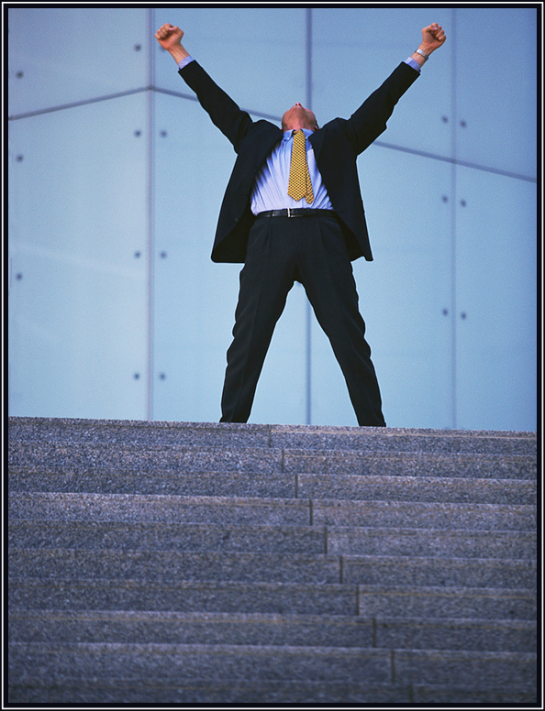 For: 	IT Government Symposium
Date:	12/12/19 

By:	Stevie Peterson,
	CCMP, PMP, CBAP, ITIL Expert, LSSGB, 
                   PMI-ACP, PMI-PBA, IIBA-AAC, CSM
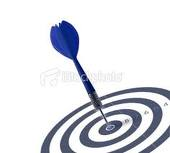 Workshop ContentAre We Project Capable?Assessing Organizational Readiness
Business Case - Feasibility Analysis
Technology
Economic
Legal
Operational
Schedule 

Force Field Analysis
Organizational Readiness

Close
 FUZION Consulting & Training Services, LLC.
Assessing Organizational Readiness:
It all starts with the Business Case!

Business Cases minimally include:
Business Goal, Objectives, and Desired Outcomes (Business Requirements)
Need (Problem or Opportunity)
Root Cause Analysis
Alternatives Analysis
Financial Analysis with Assumptions
Pros/Cons/Risks/Issues
Strategic Alignment
Feasibility Analysis
Recommendation
Rationale
High Level Implementation Plan with Resource Forecast
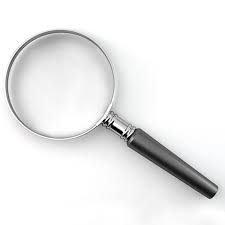  FUZION Consulting & Training Services, LLC.
Feasibility:
It’s a GREAT solution BUT….Can we pull it off?
 FUZION Consulting & Training Services, LLC.
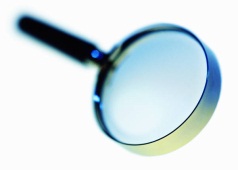 Feasibility Analysis
Handout
 FUZION Consulting & Training Services, LLC.
[Speaker Notes: Notes:]
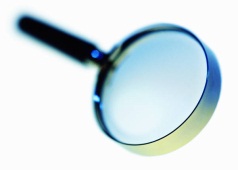 Feasibility Analysis Questions
Handout
 FUZION Consulting & Training Services, LLC.
[Speaker Notes: Notes:]
Feasibility:
What’s 
Missing?
 FUZION Consulting & Training Services, LLC.
What’s Missing?
Organizational Change Readiness Assessment!
 FUZION Consulting & Training Services, LLC.
Organizational Readiness:Force Field Analysis
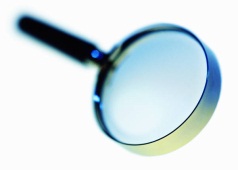 ENABLERS
Current Environment
Measurements
Organizational Design / Structure
Leadership / Governance
Formal / Informal Communication
Accountability Structures
Rewards / Recognition Systems
Employee Involvement
Education / Training
Resourcing Strategies
Policies, Processes, Procedures
Future
State
These are called:
Transformational
Levers
BARRIERS
Handout
 FUZION Consulting & Training Services, LLC.
[Speaker Notes: Notes:

The force field analysis assesses the organization’s capability to change.

The force field analysis should be completed with the sponsor and other trusted stakeholders who can objectively assess the organization’s current state. It’s a great idea to prepare spreadsheets for respondents, complete them independently, and then discuss individuals’ rationale for their responses as a group to reach consensus. 

Like the other analytical artifacts, this information should be held in confidence and protected against distribution or publication.

“Transformational levers” are environmental attributes that serve to transform the organization (or work against that transformation!).

The next slides offer some questions to explore when completing a force field analysis.

KEEP IN MIND that the questions are answered about the CURRENT state environment.]
Organizational Readiness:Instructions
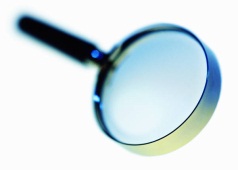 To perform a Force Field Analysis:

Refer to the excel worksheet (handout).
For each “transformational lever”, ask yourself the listed questions. 
List your responses as either an “enabler” or “barrier” to indicate whether it will enable realization of the future state or act as a barrier. (Note that different questions may elicit the same answer; the questions just prompt thinking.)
Rate each “force” on a 1-5 scale (the higher the number the stronger the force). 
Total the scores for each category and then for all scores across all categories. 
Determine whether the “enabling” forces are stronger or weaker than the “barrier” forces.

NOTE: It is extremely effective to ask a handful of stakeholders “in the know” with varying perspectives to fill out the FFA independently. Then, hold a workshop review the summary and discuss variances.
 FUZION Consulting & Training Services, LLC.
[Speaker Notes: Notes:

The force field analysis assesses the organization’s capability to change.

The force field analysis should be completed with the sponsor and other trusted stakeholders who can objectively assess the organization’s current state. It’s a great idea to prepare spreadsheets for respondents, complete them independently, and then discuss individuals’ rationale for their responses as a group to reach consensus. 

Like the other analytical artifacts, this information should be held in confidence and protected against distribution or publication.

“Transformational levers” are environmental attributes that serve to transform the organization (or work against that transformation!).

The next slides offer some questions to explore when completing a force field analysis.

KEEP IN MIND that the questions are answered about the CURRENT state environment.]
Measurement:
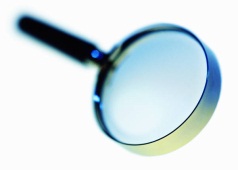 What existing indicators will help us measure our progress?  When and how are data points collected?
How receptive are personnel to data collection and feedback? 
What’s the availability of benchmarking data?
Will measurement activities be seen as a threat or a boon? (to whom?)
What do we want (have) to know? How will we know that we’re collecting the “right” measurements?
Who are likely recipients of the data? How will reports be shared?
What will be the political impact of gathering accurate data?
 Adapted 2000 Executive Leadership Group.
[Speaker Notes: Notes:]
Organizational Design / Structure:
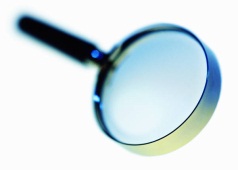 Is the organization structure aligned in support of the change’s desired outcomes? (What does the optimal design look like?)
Is authority concentrated at the appropriate level?
How well does the organization work cross-functionally?
IF a virtual team: How skilled are managers / team members at working virtually? What virtual tools are available / utilized?
How has the organization self-organized?
 Adapted 2000 Executive Leadership Group.
[Speaker Notes: Notes:]
Leadership / Governance:
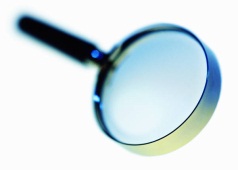 Is the “right” sponsor in place? 
How are change efforts currently governed?
Will in-place Governance structures help or hinder this change effort?
Are leaders trusted and respected by personnel?
Does leadership have a current track record of focus and follow through?
Do leaders fall prey to the “shiny thing” syndrome?
Does the current leadership team work well together? Cohesive?
 FUZION Consulting & Training Services, LLC.
[Speaker Notes: Notes:]
Formal / Informal Communication:
What communication vehicles are currently used? 
How effective are leaders/managers at conveying information?
Selective perception: What part of our message is the audience likely to magnify, distort, or ignore?
How do we currently know when our communications are successful?
How much stress might we provoke in our anticipated communications?
From where or whom do employees normally get their information about changes?
How many audiences do we have to serve?
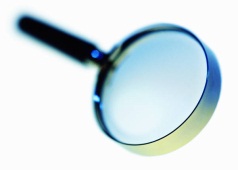  Adapted 2000 Executive Leadership Group.
[Speaker Notes: Notes:]
Accountability:
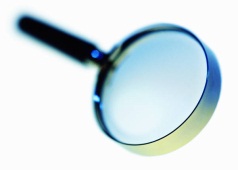 How skilled are managers at discussing expectations with their subordinates including: involvement, goal setting, and performance feedback?
How often do employees report to more than one manager? Hard lines? Dotted lines?
Do we have a tradition of supplying consequences based on performance?
Is performance quantified?
Are requisite authorities granted in alignment with accountabilities?
Will HR be a help, hindrance, or neither?
 Adapted 2000 Executive Leadership Group.
[Speaker Notes: Notes:]
Rewards / Recognition:
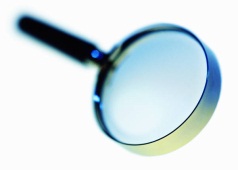 What gets employees promoted?  Laid off?
How do employees earn bonuses?
What types of rewards are granted?
Are rewards granted on individual achievement, group/team achievement, or both?
Do we have a process with integrity?  Are our espoused values the same as our “working” values?
Is recognition public or private?
Do current rewards affect behavior in the intended direction?  How do we know?
 Adapted 2000 Executive Leadership Group.
[Speaker Notes: Notes:]
Employee Involvement:
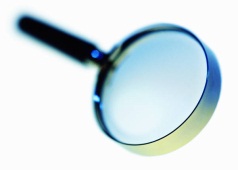 Which groups will experience the greatest impact of the change?
Which groups or who brings the most expertise to the discussion?
Where’s the power? Formal? Informal?
How skilled is the organization at soliciting, handling, and utilizing involvement? What vehicles are used?
What is our past experience with employee involvement? What are our resulting biases?
Do we know what level of involvement is appropriate to different situations and employees?
 Adapted 2000 Executive Leadership Group.
[Speaker Notes: Notes:]
Education / Training:
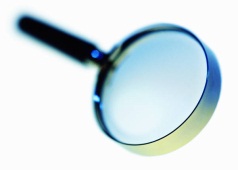 What relevant knowledge deficit(s) does the sponsor or other key leaders have? What about other affected employees?
What is the availability of trainers?  Budget?
Will there be a delay between training and use of new skills?
How will utilization of new skills be promoted and sustained in the new environment?
What training media is available? Instructor led? Self-paced? Computer-based? Peer training? Train-the-trainer?
Will “continuation” training be necessary?
How will learning be assessed?
 Adapted 2000 Executive Leadership Group.
[Speaker Notes: Notes:]
Resourcing:
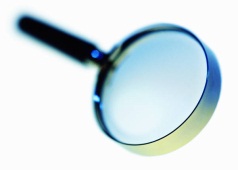 What staffing levels and associated capabilities are required for the project?  Maintenance?
How do we decide what work we do if appropriate staffing levels aren’t available?  
What are the organization’s capabilities around recruiting and hiring the “right” people?
What is the process on how and who is laid off?
What are the associated processes?  How long do the processes take?
What resources other than human are needed?
What is the process for securing initial funding and building contingency dollars?
Are resources allocated based upon business cases?
 Adapted 2000 Executive Leadership Group.
[Speaker Notes: Notes:]
Policies/Processes/Procedures:
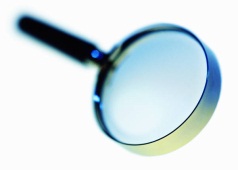 Does the organization utilize documented policies, processes, and procedures (PPP)?
Do current PPPs reflect the “true” environment?
Are PPPs up-to-date?
Do PPPs have clear owners?
Are PPPs measured?
How are PPPs communicated?
How is adoption of new PPPs assessed? 
Does the organization utilize ad hoc policies, processes, and procedures? If so, how are they handled?
How the organization know if current PPPs deliver the prescribed level of value?
 FUZION Consulting & Training Services, LLC.
[Speaker Notes: Notes:]
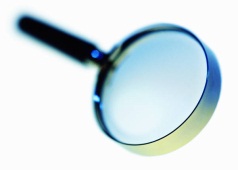 A Final Word About Assessment:
Assessment is not DONE 
until there is evidence that 
desired changes have been 
adopted and sustained.
WHY IS THAT?
 FUZION Consulting & Training Services, LLC.
[Speaker Notes: Notes:]
Summary
YOU DID IT!

Who knew assessing project capability could be that easy?
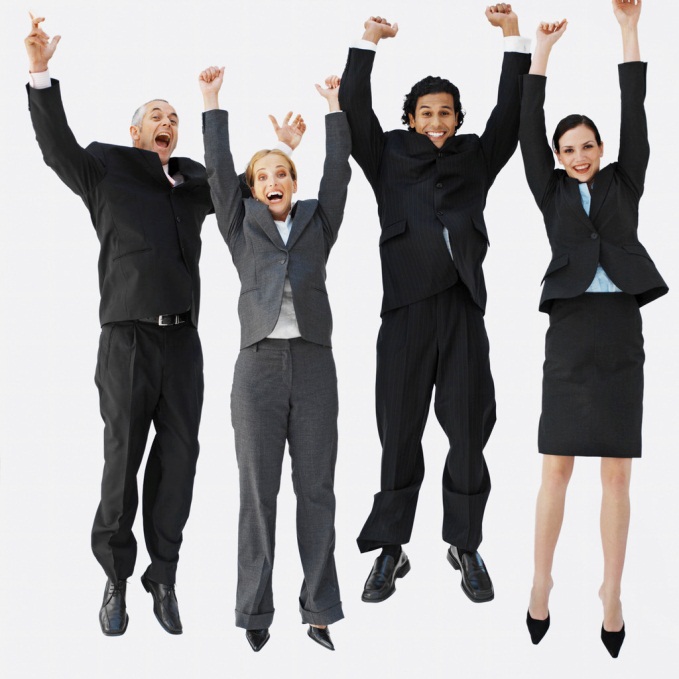  FUZION Consulting & Training Services, LLC.
[Speaker Notes: Notes:]
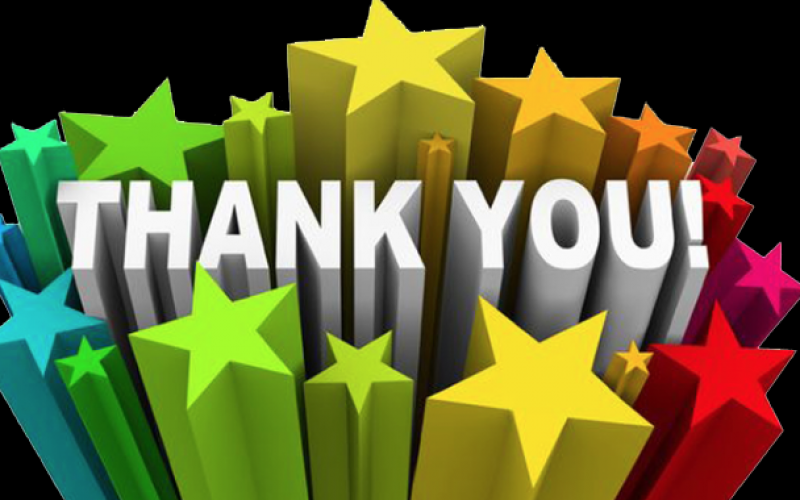  FUZION Consulting & Training Services, LLC.
[Speaker Notes: Notes:]